HPPAE: The University of Alabama
Carroll C. Phelps, MSW, LCSW, PIP
Washington, DC Internship Programs
The University of Alabama
School of Social Work
Building a Successful Community and University Partnership
University of Alabama HPPAE Process:	
2007/2008:  Created consortium partnership 
2009-2014:  Refined and 
strengthened consortium
VA University Community Partnership
Criteria for agency development:
- Agency’s identity as educational site
- Quality of current educational program
- Commitment to accepting students as learners
- Commitment to education of future professionals
VA University Community Partnership
Criteria for agency development:
Extent of program’s scope, breadth, depth
Level of professionalism of staff
Number of licensed MSWs
Diversity of client population or focus on particular population
University of Alabama Washington, DC Internship Program Partnerships
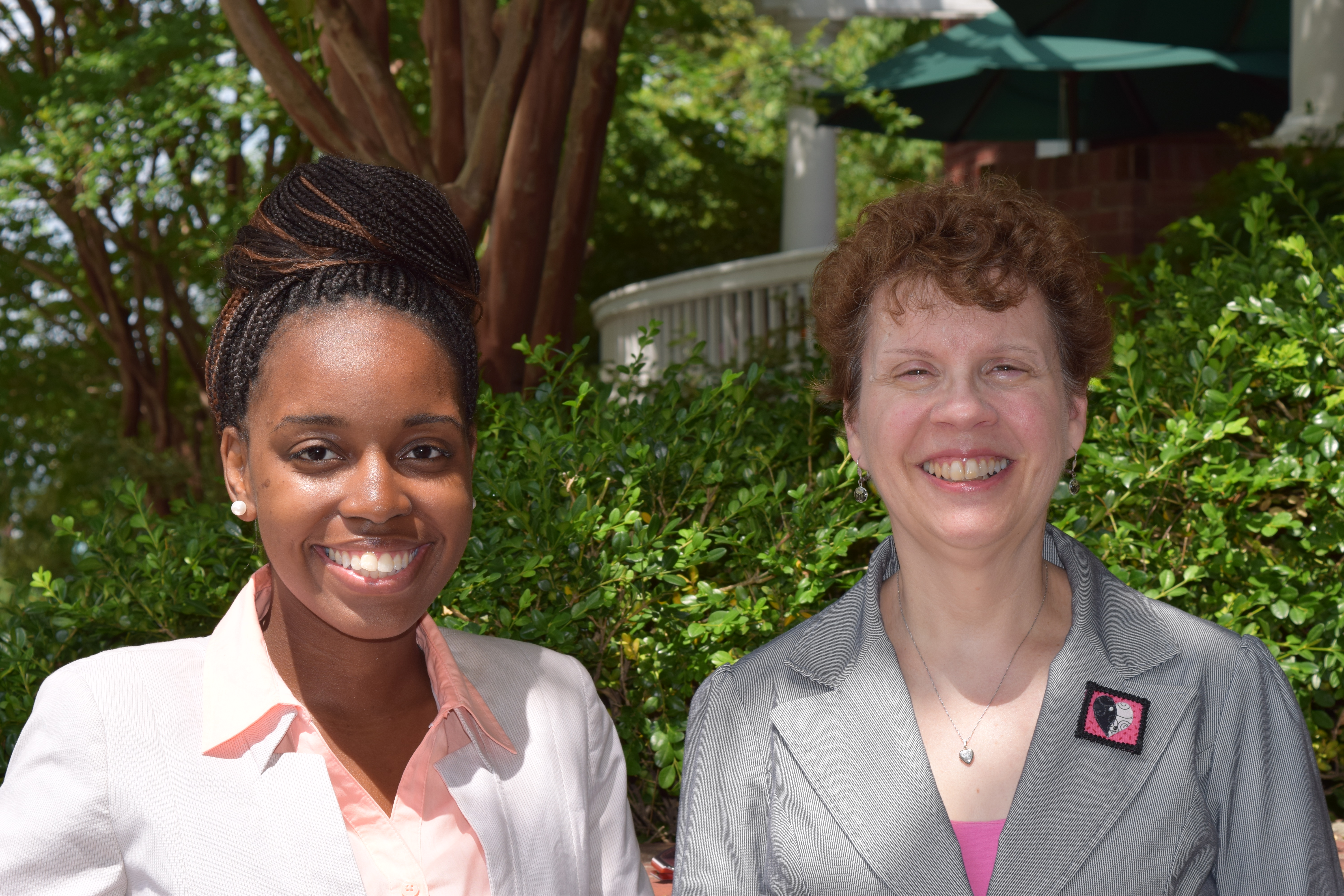 Communication and Coordination between Agencies
Increased coordination of learning experiences for students

 Increased communication between supervisors:
Communicating with supervisors
Coordinating rotations
Sharing information quickly and supporting each other if student difficulties arise
Strategies that work:
Orient students to the rotation model
Utilize a tool to measure learning needs and measure growth (such as geriatric competencies, evaluation, Older Adult Matrix)
Use field instructors who are familiar with the work of all agencies to assist with learning transitions
Avoid duplication of learning and make transitions quickly
Track student experiences
Communication between Field Instructors and other supervisors
Use and refer back to selected tool above
University of Alabama Washington, DC Internship Program Partnerships
The Seabury directors and social workers after presenting at Dementia, Depression, and Delirium CEU Workshop
4/2010
Partnership Benefits to Field Instructors
Increased support

Increased connections to others in the field; exciting new perspectives, resources

 Shared responsibility of student

 Increased connection to the University

 Opportunity to shape curriculum/shape student learning

 Intellectual stimulation

Can view their own practice in a larger context, incorporating connections and resources for clients with other agencies
Benefits/Opportunities to Students and Agencies
Students:	
Increased diversity in learning experiences 
Broader experience 
Interdisciplinary learning 
Learn from experts
Community Agencies:
Increased collaboration between agencies and with the University
Development of joint projects and grant applications
Student Field Rotations
Student Field Rotations
Benefits:
Exposure to the diversity of older adult clients
Mastery of today’s complex healthcare and social service systems
Understanding of and exposure to role of multiple care providers
Field Rotations
Benefits:
-Focus on student’s education
-Interdisciplinary practice
-Ability to address gaps in learning
-Informed perspective on policy
Field Rotations
Internal rotations:
- different departments within a large agency system (Walter Reed National Military Medical Center)
 
External rotations:
	- separate agencies either concurrently or  sequentially during an academic year
Field Rotations
Sequential, concurrent or combination
Stratification: primary and secondary
Competencies: which can be gained at each site?
Consortium
Importance of communication
Different populations within aging
Collaboration between departments or agencies
Rotation Model
Intra-agency (multiple roles):
Rotation Model
Intra-agency (unit rotations):
Field Rotation Model Variations
Year (Foundation or Concentration)
Length (1 semester or 2, 1 or 2 days per week, 5 days per week)
Timing (concurrent, sequential, block)
Number of settings to be used (2-4)
Field Rotations
Field instructors:
Instruct multiple students for shorter time periods
Emphasize the importance of collaboration between agencies
Consider the depth and the detail of each experience
Believe that rotations provide broader experiences, and exposure to more population
Successful Implementation of Rotations
Select students who have demonstrated good academic skills and experiential skills
Provide orientation to rotation model for students, field instructors and faculty advisors
Establish a strong partnership between MSW program and VA and other agencies
Benefits to Field Instructors
Increased support
Increased connections to others in field; exciting new perspectives, resources
Shared responsibility of student
Increased connection to the University
Opportunity to shape curriculum/shape student learning
Intellectual stimulation
Inter agency connections for clients
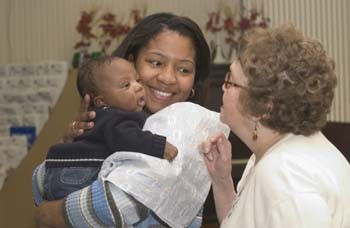 Student Recruitment and Leadership Development
Student Recruitment
Goals:-To increase pool of students interested in working with older adults
-To increase the awareness of all students about the importance of working with older adults
Student Recruitment
Opportunity to participate in a specialized curriculum with a selective cohort

Opportunity to learn about older adults over the life continuum

Opportunity to develop community connections

Job placement or career opportunities
Effective Recruitment Strategies
Endorsements from students and graduates

Faculty recruitment

Website, brochure

Stipends/Scholarships:
Competitive application and interview process

Excellent internship opportunities with older adults that offer rich educational experiences and outstanding field instruction
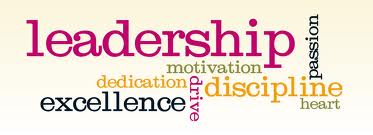 Leadership
Primary goal of the HPPAE Model:
-help students become leaders and skilled practitioners, to meet the needs of the growing aging population

All participants--students, field instructors, agencies, and faculty--are able to enhance their leadership skills and opportunities through the program
Students As Leaders
Students:
	-Develop a high level of knowledge and skill in working with/on behalf of older adults

	-Experience firsthand the range of complex intersecting services provided by multiple agencies 

	-Address directly the responsibility of becoming future leaders in the field of aging

	-Have the opportunity to practice leadership skills through speaking and participating in consortium meetings
Field Instructors as Leaders
Field Instructors:

Lead in the training and education of students 

Upgrade knowledge and skills through training opportunities and cross-agency collaboration

Take a leadership role in the consortium as well as in their agencies and in the community

Develop strong connections with other agencies and field instructors  through the consortium
Agencies As Leaders
Enhanced leadership  opportunity for agencies:
Knowledge and leadership role of their field instructors
High quality of HPPAE students, some of whom they hire 
Connection with and support from the schools 
Increased visibility in the community 
Relationships developed and strengthened with other community agencies through the HPPAE
The School As a Leader
HPPAE consortium brings together faculty and administrators interested in aging and strengthens the field of aging within the school

Increases the number of well qualified students

Increases the visibility of the school as a leader  and as a significant contributor to the older adult community
Structured Leadership Program
Students learn to:
Identify and learn to maximize their individual strengths
Set specific personal and professional goals
Develop their own personal leadership style
Identify and understand emotional intelligence and learn how to enhance positive traits and manage weaknesses effectively
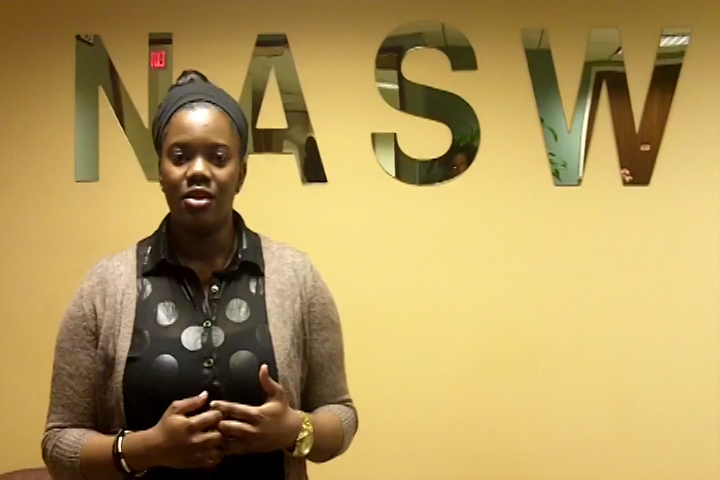 Structured Leadership Program
Students learn to:
Utilize and maximize supervision and mentorship from experienced social workers
Interact and network with social work leaders in innumerable roles in all levels of practice, from direct service to managers to directors
Analyze, advocate, and implement relevant social policy issues, which broadens the students' experience and creates significant change for clients
Build and maintain relationships by partnering with social workers
Structured Leadership Program
The Process Never Sleeps!
Strengths assessment 
EQ
Personality Assessments
Professional preparedness
Leadership styles
“The Hartford opportunity allowed me to work with the elderly population and learn how to deal with people who are in the final stages of life and the challenges that they face. Being apart of the Hartford allowed me to have a more diverse internship my final year which has prepared me for the work force that I have now entered.” –Elsie R., Iona Senior Services, Class of 2010
Questions